The Letters to Timothy
Class 2: 1 Tim 1
The Charge
From Last Time…
Course anchor verse: 1 Tim 1:5: “The aim of our charge is love that issues from a pure heart and a good conscience and a sincere faith”.

Timothy is sent to Ephesus to confront bad leaders, false theology, and incorrect information.

Chapter 1 contains a major problem.  Some at Ephesus want to be teachers of the Law, but they do not understand nor interpret correctly, causing division in the congregation.
[Speaker Notes: And so if you remember from last time, Mike did a great job, and there's a few points that he brought up which are going to be pertinent for our class tonight which I just wanted to remind you of. First is our anchor verse, first timothy 1/5.  This is a verse that we will be referring back to throughout this study which I think and all the other teachers have agreed encapsulates the goal of Paul's writings to Timothy.  We'll talk more about that verse as we jump into chapter one.

Also Mike noted that timothy's purpose in Ephesus was to, and I'm paraphrasing here but hopefully I do a good job, to confront bad leaders false theology and incorrect information.  Timothy had a hard task set out for him, and we will get into the details of that task and Paul's admonitions momentarily, but just as a general reminder I thought I would bring that up now.  And also as a reminder, from last week chapter one contains one of many major challenges ahead of Timothy. In particular a bulk of this chapter talks about people who want to be teachers of the law but don't understand what they are talking about to use Paul's words.  This is creating division and descension in the congregation.  And so this is timothy's tasks to solve, with paul's help, and so let's jump in and see exactly what chapter one and Paul have to say about the church at ephesus.]
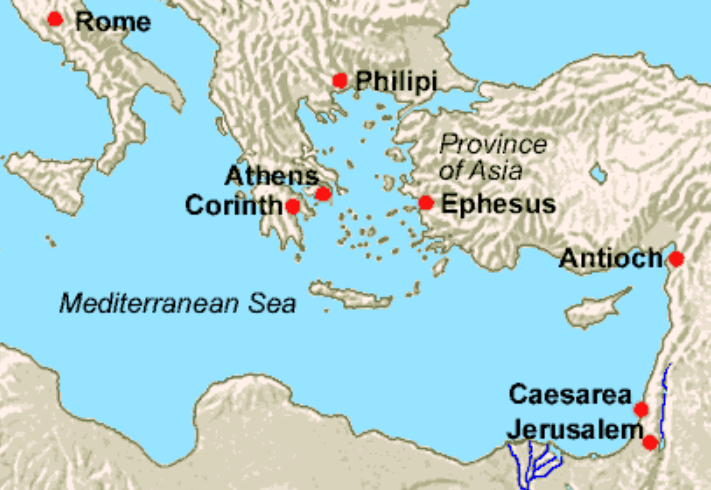 [Speaker Notes: Reminder of where Ephesus is, could be helpful later in class!]
Homework – Background for 1 Tim 1
Read/re-read Acts 19 after familiarizing yourself with the text for Class #2 (1 Tim 1:3-20).
Assignment: Make 3 connections between the events in Ephesus in Acts 19 and the commands/warnings/admonitions given to Timothy regarding the Ephesian church. 
Can you understand why certain commands are given to Timothy based on Paul’s experience in Ephesus?

Hint: It may help to focus your search on Acts 19:13-34 and 1 Tim 1:3-13
[Speaker Notes: But before we do,  there was a handout last week at the end of class.  I hope everybody got one But if you didn't it's on the screen up there.  So let's see you were instructed to read acts 19 after reading the text for this class.  And through that reading I wanted you to make some connections between the events in Ephesus in the book of acts and what we read in chapter one.  Can you see any ties between what Paul was saying Timothy and what he experienced first hand in ephesus?  Can you tell me what some of these ties were that you found?  Or if nobody did the homework, we can just look at the answers I came up with.]
Homework KEY
There is a history of sorcery in Ephesus. 
Sorcery has a connection with false teaching (v3) in other passages
A definite connection with myths (v4)
And could be considered meaningless talk (v6)

A people prone to riots
People who “do not know what they are talking about” (v7)
Paul has sympathy for such people (v13)

A people prone to proclaiming what they do not fully comprehend
People who “confidently affirm” what they “do not know” (v7)
Opposite of the commanded “sincere faith” (v5)
Considered blasphemy (v13)
[Speaker Notes: So Sorcery has a connection with false teaching.  This is in a different part of acts, but as an example, See Acts 13: They traveled through the whole island until they came to Paphos. There they met a Jewish sorcerer and false prophet named Bar-Jesus, 7 who was an attendant of the proconsul, Sergius Paulus. The proconsul, an intelligent man, sent for Barnabas and Saul because he wanted to hear the word of God. 8 But Elymas the sorcerer (for that is what his name means) opposed them and tried to turn the proconsul from the faith. 9 Then Saul, who was also called Paul, filled with the Holy Spirit, looked straight at Elymas and said, 10 “You are a child of the devil and an enemy of everything that is right! You are full of all kinds of deceit and trickery. Will you never stop perverting the right ways of the Lord?  

32 The assembly was in confusion: Some were shouting one thing, some another. Most of the people did not even know why they were there.
The riots: 40 As it is, we are in danger of being charged with rioting because of what happened today. In that case we would not be able to account for this commotion, since there is no reason for it.” 41 After he had said this, he dismissed the assembly.

People prone to proclaiming (the name of Paul and Jesus) without understanding it.  Attempting to cast out demons in Acts.  Commentary:
“Some Jews who went around driving out evil spirits tried to invoke the name of the Lord Jesus over those who were demon-possessed. They would say, “In the name of the Jesus whom Paul preaches, I command you to come out.””  Seems they were in the habit of doing this and just started to use Paul/Jesus along presumably other methods.  It has been said that this was somewhat of a common practice.  These traveling sorceres preforming exorcisms.  


Now read 1 Tim 1 before continuing]
v. 3-5 Incorrect Focuses
Remain in Ephesus
False Doctrines
The myths and genealogies 
What sort of myths and genealogies?
How does this apply to false teaching? 
What might our version of myths and genealogies be today?
Why are we to be concerned about such things?
[Speaker Notes: Re-read the verses!  

So no doubt there were reasons that Timothy might want to leave.  I mean in the HW we just talked about the challenges in Ephesus. Now after just reading our entire text, we have read several reasons that Paul gives for why Timothy should be willing to stay in Ephesus.  What are a few of those?  Here is a hint, you’ve got a gimme reason in this verse. 

Because they need the truth (1 Timothy 1:3-7).
Because you minister in a hard place (1 Timothy 1:8-11).
Because God uses unworthy people (1 Timothy 1:12-16).
Because you serve a great God (1 Timothy 1:17).
Because you are in a battle and cannot surrender (1 Timothy 1:18).
Because not everyone else does (1 Timothy 1:19-20).

And really what about ministering in a hard place. Sounds really like a reason to leave, but have you heard the saying that anything worth doing is not easy!  I mean that really is the case here.  There's a job to be done, and Timothy needs to do it.  It's like the Get Smart and loving it statement.  And really our job too, maybe not to physically stand ground, but certainly figuratively.

And certainly it's also our job not to teach false doctrines.  Looks like that was timothy's job too, look more specifically it seems that there's not concern over Timothy doing that but rater permitting or ignoring other people doing it.  And I think the same thing applies to us,  if we’re taking the time to read this letter and to study and devote ourselves, we may not be the source of the false teaching.  But we can certainly ignore it, which is the easiest thing to do.  And that goes back to the this is a hard task, I mean correcting others it's got to be one of the most contentious things that one can do.  

Now that pretty cut and dry.  We all know that’s hard and we will continue to expound upon that.  But I do find it interesting that the false doctrines goes along with myths and genealogies.  And I've done some looking into this, but before we discuss some of the potential reasons that miss and generalities are mentioned in connection with false doctrine, I'd like to hear what you have to say.  Based on what we've read so far and background knowledge, are you able to tease anything out of the material that gives you some insight into what might be going on at Ephesus here?

It wasn’t that there was an elaborate anti-Jesus theology rising in Ephesus. It was more that they tended to get carried away by emphasizing the wrong things. Paul wanted to prevent the corruption that came when people gave authority to fables and endless genealogies instead of true doctrine. Silly distractions were also dangerous, because they took the place of godly edification which is in faith.

ii. Perhaps the endless genealogies had to do with Gnostic-type theories of “emanations” from God. Perhaps they were connected with Jewish-type legalism that sought righteousness by virtue of one’s ancestry. Or perhaps he had in mind doctrinal systems based on mystic readings of Old Testament genealogies.

iii. Ancient Jewish writings have been discovered which dig into the most complex genealogies, connecting them with wild speculations about spiritual mysteries. A consuming interest in these kinds of things will crowd out godly edification which is in faith.

They would take a name from a list of pedigrees (for example, From Genesis, I Chronicles, Ezra, Nehemiah), and expand it into a nice story. Such interminable embroideries on the inspired record were part of the regular bill of fare in the synagogue, and were subsequently deposited in written form in that portion of The Talmud which is known as Haggadah. 

The eventual fruit of these man-made diversions is evident. Though they may be popular and fascinating in the short term, in the long run they don’t strengthen God’s people in faith.


Some examples today could be anything really that is speculation about God, or something that places itself in the position of God yet is not God.  What about “the universe” that people say is destining them to do something.  

Aside to insincerity:  
a. The purpose of the commandment: The purpose of the law is found in its inward work upon the heart, not in mere outward observance. Without this understanding, it is easy to become shallow legalists who are only concerned with outward performance and appearance.  And also,  this should be the whole goal of everything we do.  Generally if we can tie something, firmly tie (comes from a pure heart, a sincere faith), it back to showing love for our brethren and respecting and serving them, we are probably doing the right thing.  Now we can’t use that as an excuse if its not from a sincere faith, and I think paul is making that clear.  And don’t forget the issues with insincerity at Ephesus.  7 sons…  What might that insincerity be?  Or better yet, how can we identify incinserity in our hearts and church today?  Like an advertisement, it can be hard to tell.

It’s the antithesis to love – answer to last question on the slide.

And speaking of making things clear, let’s move in to the next section of verses where Paul will make some points but he will clarify and enumerate on them in a way that might not make as much sense as it should on first read.]
v. 6-8 Speaking and the Law
Meaningless talk and the law
The law, who’s law?

Not knowing what they are talking about
What were they saying that they didn’t understand?

Confident affirmation

The law is good
Herein lies a juxtaposition.
[Speaker Notes: Now the meaningless talk we see he is probably in connection with the myths and genealogies that we read about before, whatever they are.  And if so, at least whatever this meaningless talk is, seems to be connected to the law because in the next verse that’s exactly where Paul goes.  So first of all what exactly do we think the law is?  I think we often times think of the law as the old law.  Is that the case here?  Well potentially, but remember our map!  Yes, there were Jews here but also greeks.  Could this be referring to the law of CHRIST?  Potentially.  However, I think the idea is the same.  Whatever the law is, these people clearly didn’t understand it.  And later on when we talk about the good uses of the law, if it is the law of christ, it may be the Levitical commands carried over in the law of christ that paul is specifically referencing.  The Greek word used in this passage could refer to the law of christ, but its likely the old law, or elements of the old law in the law of christ that paul is specifically referencing. More on that later.  

Idle talk: This probably has in mind vain speculations about the Scriptures, which may have had analytical and entertainment value but were never meant to be our spiritual diet.
i. In the King James Version, idle talk is translated vain jangling — the idea is of meaningless babble.


Certainly for a Christian its important to understand either law, entirely.  And to confidently affirm it, but with understanding.  But what exactly do you think they were saying that they didn’t know anything about?  Answer: Probably goes back to what we talked about before, sorcery, genologies, evoking Paul/Jesus name without understanding.  

Confident affirmation: Remember the riot and how easily these people are persuaded to be very confident.  2 hours screaming great is artemis.

And then there is a shift. Now, why does paul suddenly shift to this, the law is good?  Probably has to do with not only his background but I think its also not to give anyone an excuse to ignore the law.  But also I think its to draw to Timothys attention to some things about the law that might be helpful in not just fighting against false teaching but just for his listeners with regards to chrisitan living.  Basically the opposite of meaningless talk, to highlight the good things in the law.]
v. 8-11 The Law
Not for the righteous but for lawbreakers
Rom 3:9-24
The unholy, ungodly, and sinful.
Who might these people be?

Murderers to perjurers 
These seem pretty extreme!
[Speaker Notes: Potential lead in question, jump to point 2, who is the ungodly, the unholy, and the sinful?  Answer: We are!  See the romans passage.

So what is this section here for?  Answer:  Its because there are some people misusing the law and this is the proper use of the law.  But also to highlight potentially the need that we all have for law.  Now that might seem a little weird because Paul specifically says that the law is not made for the righteous but for lawbreakers and rebels, which we chrisitians aren’t right.  And certainly it is. The purpose of the law is to show us sin.  We see that in the old testament.  They all knew what sin was, but they may not have acted properly on it always.  The law doesn't necessarily to point us to the right attitudes and desires we should have in our heart as much as the complete law of christ.  

 But then again remember that we are all sinful. Let's take a look a passge from Romans that I think does a good job of explaining this passage, or at least giving some more context to it.  

You see, we are all under the condemnation of sin and we are all the rebels the ungodly the unholy the irreligious the etcetera.  That’s us, and that was the people in Ephesus as well!  I mean think about it, aren't we all ungodly when we sin?  Aren't we all murderers when we have hatred in our hearts.  Jesus told us that.  Now we shouldn’t be and we strive not to be right?  And in order to do that what do we need to have, what was Paul trying to promote here?  Love for God, kindness to brethren, and unity of the church!  

So you see, paul is bringing up this point about the law and commands to highlight the Timothy some ammunition that he can use as he is refuting the false teachers and those that want to be teachers of the but don't know what they're talking about but is also tying it back to his main point in writing this letter!  To show people that christans fall under this same category at many points in their lives but that this should not be our constant state.  We should not need the law nor be lawbreakers as a normal status quo.

Now of course just as it says in Romans, the law is not the end all be all and Paul is very clear to make that point in verse 12 and 13.]
v. 12-17 – Purpose
Blasphemer and a Persecutor 

Mercy and Grace

The worst of sinners
[Speaker Notes: So then we move into verses 12 through 17.  And this is another one of those interesting shifts in this passage.  And first we are going to talk about the purpose of this section.  Why is it here, why does Paul go here?

So does anyone have an idea why Paul might suddenly shift talking about the Lord's grace to him? We see this in other places not just in a Ephesians. Paul does this pretty often in his letters.

Well, like I said I think this passage shifts about three different times period but always whatever Paul shifts to is in connection with the overall theme of the passage which is promoting love/unity and really the whole book

We’ve just come off this part about what the law is useful for how it might be used and how it should not be used, I think that this shift here is almost Paul in self reflection about what was just said about the law.

And I think Paul could be considered a sinner, he even says that he's the worst of sinners.  I think Paul is trying to like I mentioned a few minutes ago drive home the point of the importance of the law.  In his past he was a sinner, subject to the law, and doing things that he should not be doing because he was zealous for the law.  I think Paul is highlighting that he had the exact same, or maybe a very similar issue and relationship to the law that might have been happening in ephesus depending on what we think the law is.  But in any case I think Paul wants to show the excellence of the law of Christ and how it should be used in conjunction with the law as we see in his very own life. And he wants to make it clear that that conjunction is from God and is from no other place.

So let’s dive more into what Paul was trying to get across to us and Timothy]
v. 12-17 What can we draw from it?
Appointing me to his service
Considered trustworthy

Once a blasphemer, persecutor, violent man
 Came into the world to save sinners – of whom I am the worst 

Who it all comes from.
[Speaker Notes: So what can we, or what could Timothy learn from this section of verses?  As I mentioned before, we see this sort of statement from Paul in a lot of different places in different epistles.  So what can we take away from it?

Answer: I figured there wouldn't be too many takers on this because that's kind of what I thought when I first read it. It's all well and good but I'm not entirely sure there's a whole lot to be gained here. I'm glad that Paul was thankful for the grace of the Lord, and I'm certain that we all are as well, but what application can we make from this.

Well on careful examination the first thing that I noticed is that Paul says he was appointed to his service.  And we remember that from the story of how Jesus appeared to Paul.  But when you start to think about it, there's an interesting point to be made here. You know as Christians in this day and age, we tend to think of the things we do related to the body of Christ as volunteering.  Things that we want do, but we only do them because simply that, we want to.  We think its right.  And that's a good thing, we should want to do the right things. However Paul says we're appointed, we are bound servants if you will with a duty to carry our orders out.  Regardless of whether we feel like it or not, there are things we must do.  And I think that goes back to one of the overall messages of this chapter and book, To encourage Timothy in his work regardless of what he faces.  Timothy orders are to stay in ephesus no matter what, and I think Paul is trying to kindle that spirit of service in Christ as he writes to Timothy by using his own life as an example.

 And I think the same point applies to the statement that Paul was considered trustworthy. In order to carry out orders we have to be trustworthy, another important quality that both we and Timothy needed to have.  And you know:

You don’t have to be smart to be faithful; you don’t have to be talented or gifted. Faithfulness is something very down-to-earth, and each of us can be faithful in the place God has placed us.
Many people wait to be faithful. We tell ourselves, “I’ll be faithful when I’m in such and such a position.” That is foolish. We should be faithful right where we are at — our faithfulness is shown in the small things.

Now for the bit about what Paul once was.  I have a question for you, what does it benefit us, followers of Christ reading a new testament, a large part of which was written by Paul, that Paul was once these things, that he was once the worst of sinners?

Well: Paul’s past did not disqualify him from serving God. God’s mercy and grace were enough to cover his past and enable him to serve God. We should never feel that our past makes us unable to be used by God.  
We should also never feel unworthy or incapable of what God has called us to do.  Basically paul is saying that if anyone should feel unworthy or incapable that it should be him.  Which I think is and encouragement both for us and for Timothy, someone who was tasked with a challenging and monumental task.

And after talking about that service to God, Paul brings it back around to a key foundational point of Christianity. That Christ Jesus came into the world to save sinners. And from there he goes on to state that he is the chief or the worst of sinners. And there's something interesting about this, for one I think it goes with the exact same line of thinking that we just talked about with Paul's past not disqualifying him from serving the Lord. But also at least from a lot of the people I've talked to, it seems like some people feel this is a an expression of false humility. 

Now if I were to pose the question, is this false humility I don't think anyone would say yes it is, but rather what do you think Paul’s the point of saying this specific statement in this part of the passage is? I mean based on what we've read so far what do you think?

And I think it's easy to get that mindset when we're reading it and it's hard to hear uh Paul's voice in it.  When we look at the whole context of what Paul was saying though, it would make more sense that Paul is simply reflecting on his past and highlighting the fact that of all people he should be the most accountable and the least qualified for salvation because of what he had done. It seems based on this that Paul is genuinely displeased or maybe even troubled since he brings it up so often, even up until the day of writing this, and probably his entire life about what he had done.  I mean think about acts 26, Paul says that he tried to force Christians to blaspheme.  Not only was he killing Christians but he was taking part in temptation to spiritually kill them.

You might also say that verse 16 is the answer to the question I just posed a moment ago. Paul says that precisely because of his past mercy was shown to him, as a pattern and strength and inspiration for future Christians that would come.  While it wasn't good what Paul did, the Lord turned it into something good, strength for generation upon generation of Christian.  


And right at the very end Paul does exactly that he turns it back to the Lord and gives him honor and glory for the good that has come through and in his life!  And I think that we're very clearly called upon to do the same with all the good that comes in our lives period now of course that was not an excuse the fact that many good things in Paul's life came from God for Paul not to work. Paul worked very hard for the Lord and also gave the Lord credit. The Lord was with Paul because Paul was with the Lord and therefore we should be with the Lord following in that example and giving honor and glory to him.]
v. 18-20 The Charge
I am giving you this command
The prophecies once made about you.

Faith, conscience, and shipwreck.

Hymenaeus and Alexander
[Speaker Notes: This last section of this passage, is exactly that, a charge. A charge for timothy to fight the good fight. And if it wasn't obvious by the phrasing of “fight the battle well”,  the greek word for command in this passage (parangelia), is a military word that refers to a command from an officer.  Paul is ordering Timothy to fight, just as the lord has ordered all of us to fight in his army.  

And it seems that Timothy had some help in that, something to strengthen him. It seems that there were some prophecies made about Timothy. Now when we read that and we think of it in the context of the biblical era, I think we tend to think that these prophecies were made by somebody with a direct connection to God directly to Timothy about literally his actions. And that very well might have been the case. But the problem with just viewing it in that way is that that verse no longer really applies to us, when I think it should.  We might not have somebody directly telling us about what we'll be doing for God in the next few years, but we have the entirety of God's word full of prophecies about God's plan and what that plan is.  You see we also have prophecies made about us to help us fight the battle well!  And so I don't think that's something that we should just gloss over at the end of the passage ready to begin in chapter 2.

And to fight that battle, Timothy is told to hold on to the faith and a good conscience.  Without these, he is told that he will suffer shipwreck with regards to the faith. I find that an interesting description suffered shipwreck with regards to faith especially considering Paul's experience with being shipwrecked literally.  He certainly would know what it meant.  But what specifically do you think it means to be shipwrecked with regards to their faith?  It's obviously something when you don't have faith in a good conscience.

Well let's think about it, if you don't have a good conscience, you probably don't have good conduct, your moral compass is skewed, and there's no conscience to approve you or disprove you.  Nothing to help you apply God's word.  And faith is critical for understanding who is in control and why we should be looking at the moral compass in the first place.  And so you see it's a combination of a lack of understanding who is in charge and a lack of putting that into practice that cause shipwreck. And to me shipwright describes complete utter and total destruction.  I mean seldom does a boat stand the chance of floating after it has crashed, no it sinks to the bottom.  And so that I believe is what Paul was describing here two critical things that will help Timothy and us keep on the right path two critical things that without we will be completely unequipped for God's work.

 And at the very end of this passage comma paul brings up two specific people, hymenaeus and Alexander.  We don't know anything else about these two people other than what is stated here that they have suffered shipwreck with regards to the faith.  Although I think there is an interesting point that we can draw out of this, and and also other times that Paul brings up specific people that we don't know anything about that he is warning another person against or about.  Paul was not judging these people, that's not his job, I'm certain that he knows that and what Christ taught about that.  However he is simply pointing out their actions and how their actions are not in line with God's commands. And that's important. I don't think paul is trying to insult these people in any way, but rather give Timothy maybe in this case an example or a warning about these people because they are not following God's commands.  And we shouldn't be afraid to do that ourselves either at least not from what I can see here. And that's about the only thing I can come up with to say about these two people]
For next time…
Course anchor verse: 1 Tim 1:5: “The aim of our charge is love that issues from a pure heart and a good conscience and a sincere faith”.

1 Tim 2:  Instructions are given for the church with a large emphasis on prayer.
[Speaker Notes: Homework pass out if next teacher has it.  Bill Mann is teaching the next class.

Remember the anchor verse!  

Summary of what’s to come]